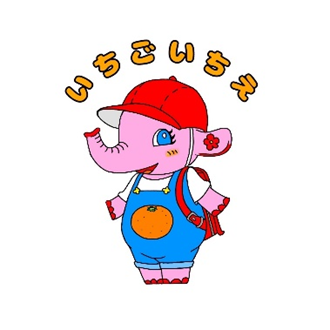 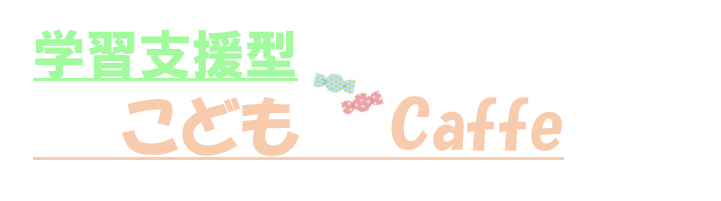 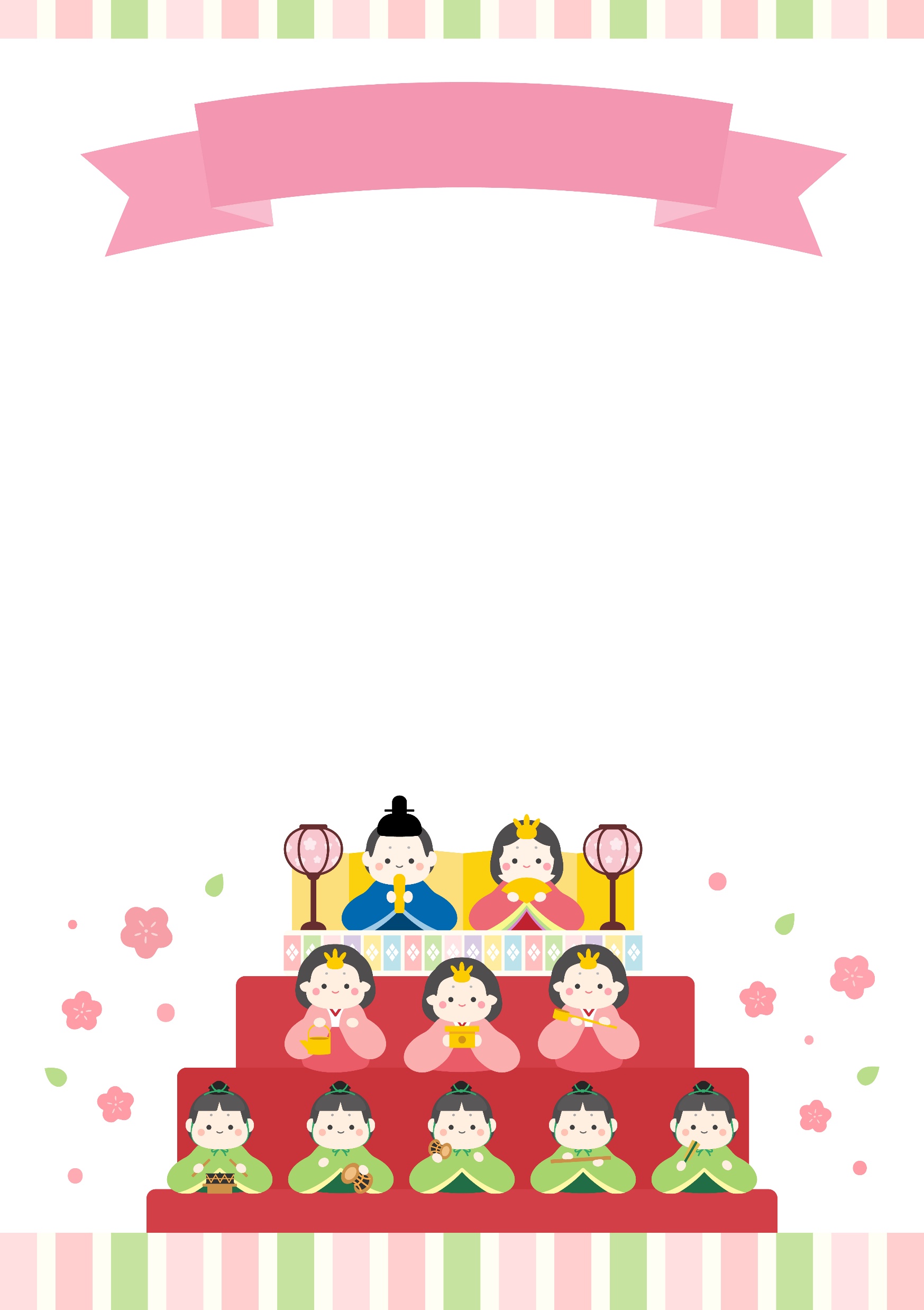 ひな祭りイベント♪♬

楽しいゲームで遊んでお菓子がもらえるよ✨
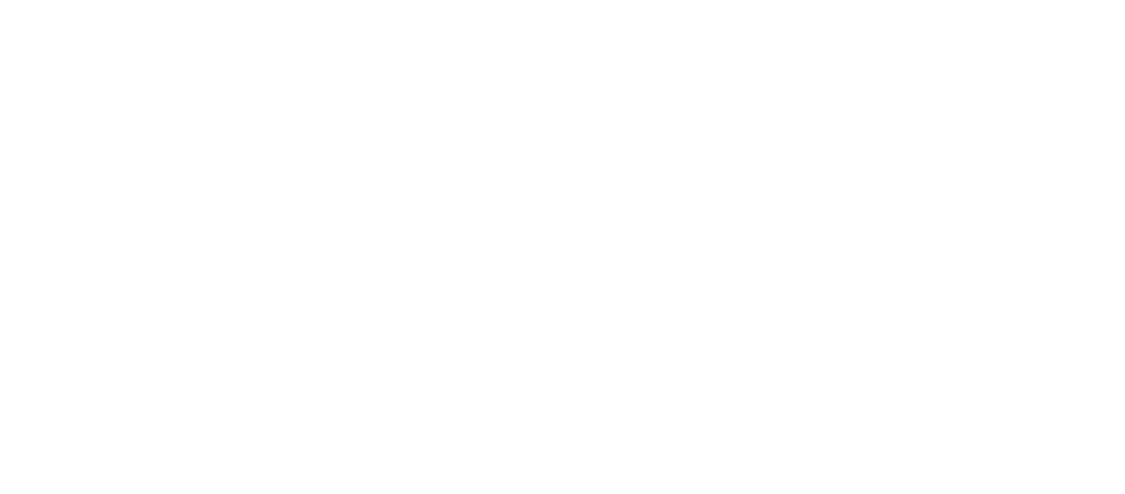 開催日　令和7年3月2日（土）
時間　　１３：００～１６：００
場所　　美創プロモーション三重支社
（朝日屋さんと桑名信用金庫の間のビル）
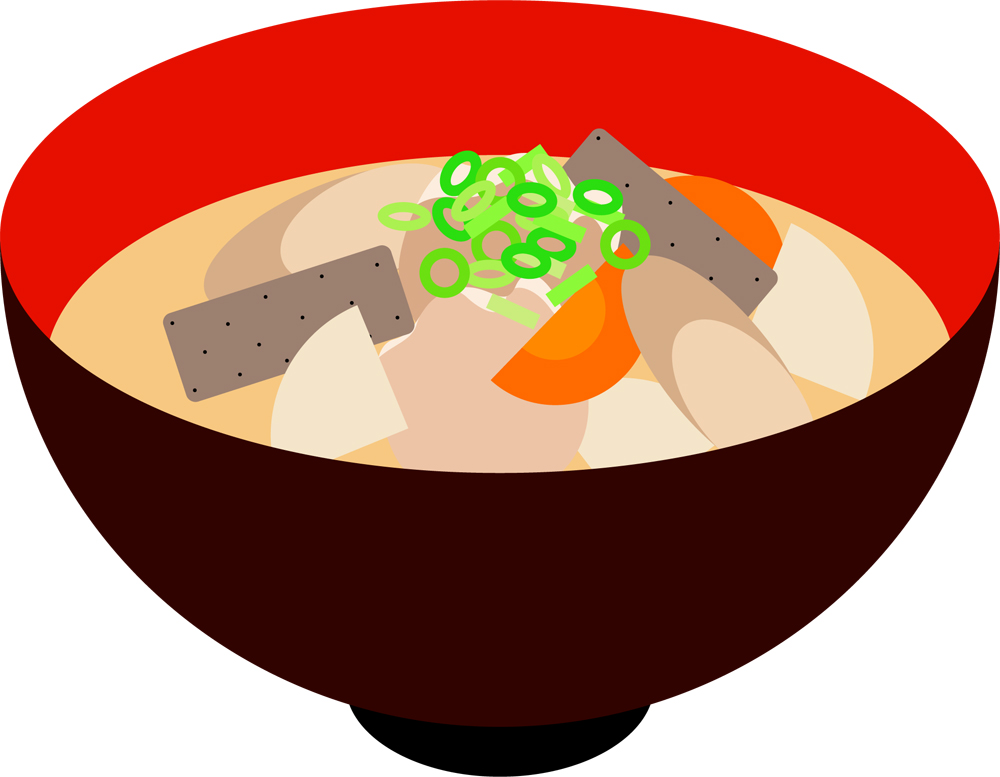 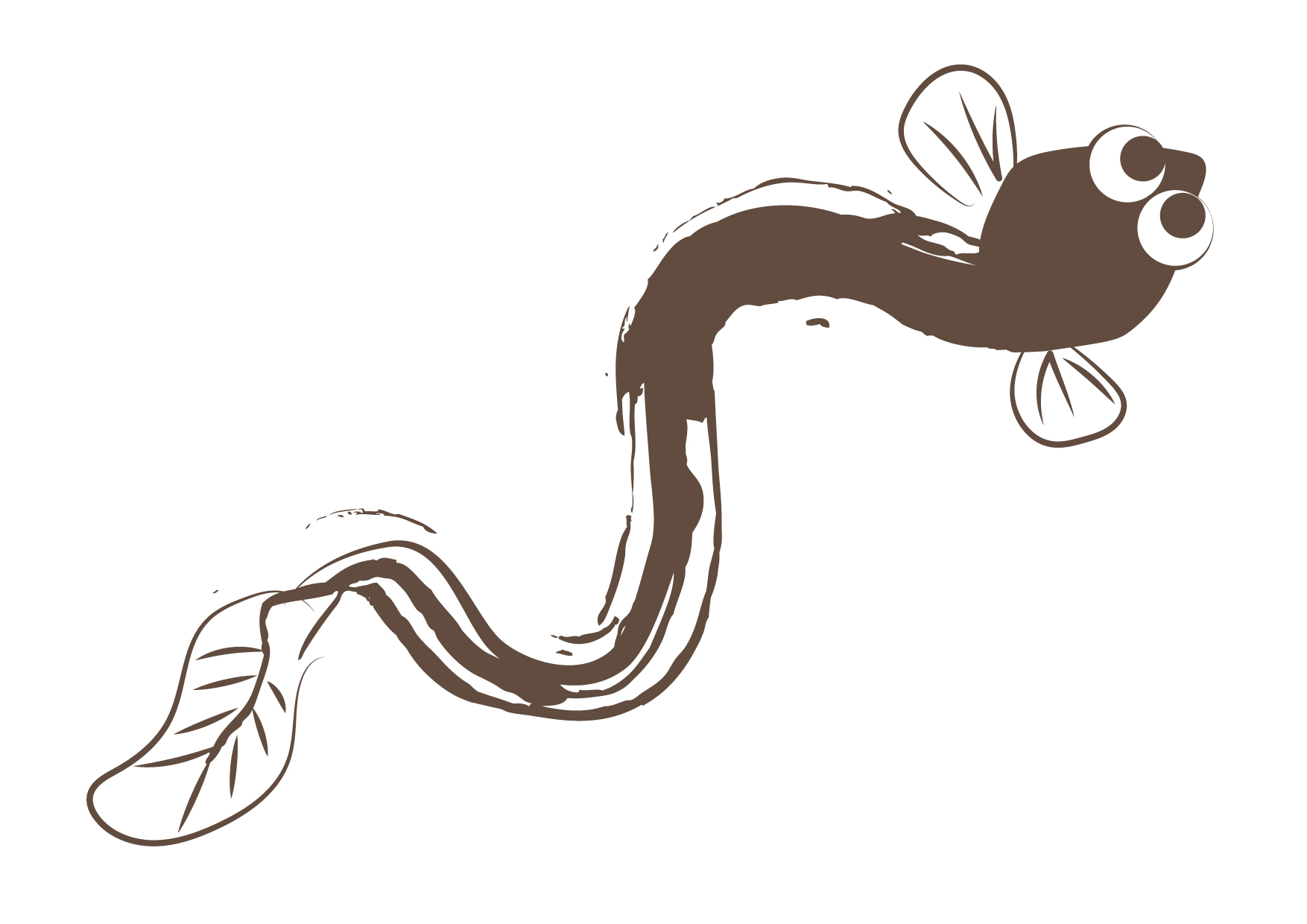 ◎うなぎ釣りゲーム
◎100ｇぴったりゲーム
◎射的ゲーム
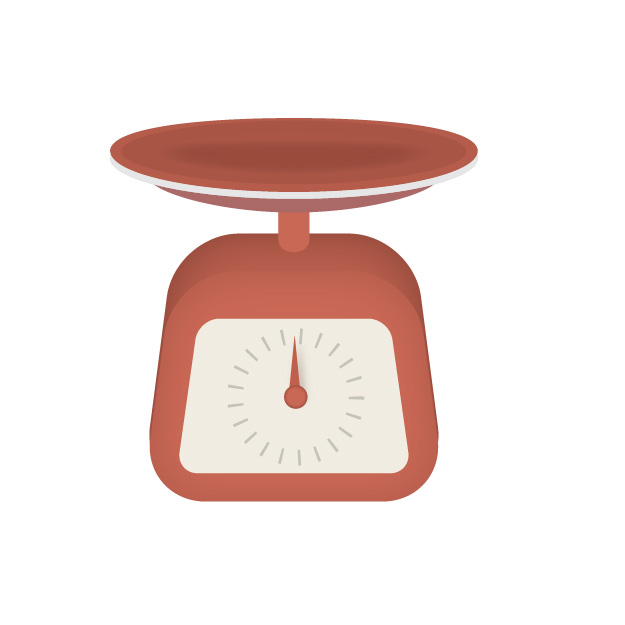 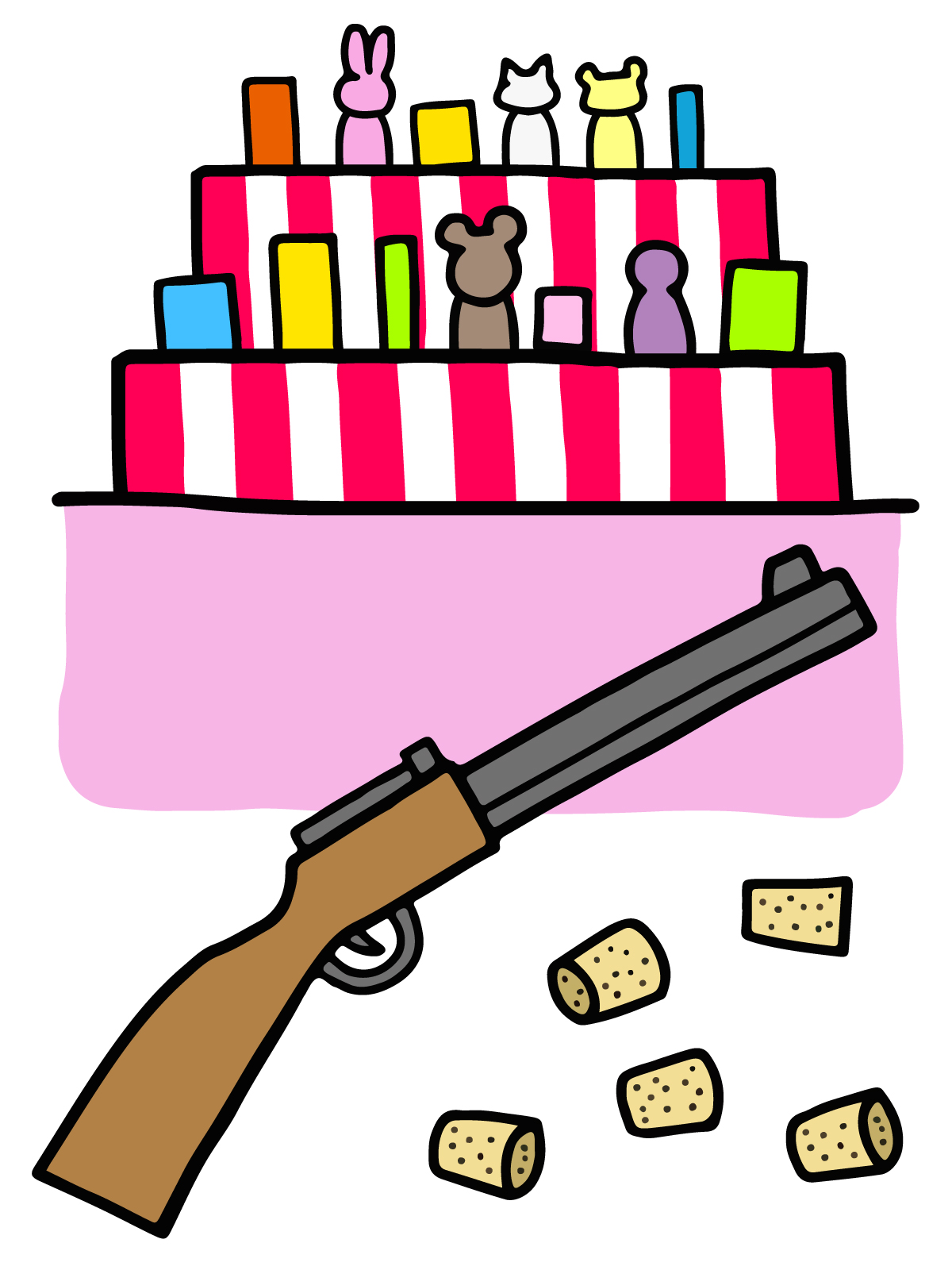 おいしい豚汁
1杯無料！！